The Fullness of Christ: Meditations on Our Multidimensional Messiah
1. Introduction:
1. Introduction:
1. Introduction:
Jesus Mosaic (and Art Galleries)
1. Introduction:
Jesus Mosaic (and Art Galleries)
Perspective Matters:
1. Introduction:
Jesus Mosaic (and Art Galleries)
Perspective Matters:
First we are going to be up close to the individual tiles.
1. Introduction:
Jesus Mosaic (and Art Galleries)
Perspective Matters:
First we are going to be up close to the individual tiles. 
Second, we are going to pull back and see how this helps us understand Christ in full.
1. Introduction:
Jesus Mosaic (and Art Galleries)
Perspective Matters:
First we are going to be up close to the individual tiles. 
Second, we are going to pull back and see how this helps us understand Christ in full. 
Third, we are going to try to find a place to hang this mosaic in our everyday lives.
1. Introduction:
Jesus Mosaic (and Art Galleries)
Perspective Matters:
First we are going to be up close to the individual tiles. 
Second, we are going to pull back and see how this helps us understand Christ in full. 
Third, we are going to try to find a place to hang this mosaic in our everyday lives. 
The goal of all this is two-fold:
1. Introduction:
Jesus Mosaic (and Art Galleries)
Perspective Matters:
First we are going to be up close to the individual tiles. 
Second, we are going to pull back and see how this helps us understand Christ in full. 
Third, we are going to try to find a place to hang this mosaic in our everyday lives. 
The goal of all this is two-fold: 
Make much of Christ
1. Introduction:
Jesus Mosaic (and Art Galleries)
Perspective Matters:
First we are going to be up close to the individual tiles. 
Second, we are going to pull back and see how this helps us understand Christ in full. 
Third, we are going to try to find a place to hang this mosaic in our everyday lives. 
The goal of all this is two-fold: 
Make much of Christ
Let it change us: We want to be more like our messiah
2. Preparing the Way for the Lord?: Jesus In the Old Testament
2: Jesus in the OT?:
Introduction:
2: Jesus in the OT?:
Introduction: 
Jesus is the messiah and the OT has a lot to say about the messiah, the anointed future ruler over the people of God (Ps 2:2; 18:50; 84:9; 132:10,17)
2: Jesus in the OT?:
Introduction: 
Jesus is the messiah and the OT has a lot to say about the messiah, the anointed future ruler over the people of God (Ps 2:2; 18:50; 84:9; 132:10,17)
Three helps with the OT/NT connections
2: Jesus in the OT?:
Introduction: 
Jesus is the messiah and the OT has a lot to say about the messiah, the anointed future ruler over the people of God (Ps 2:2; 18:50; 84:9; 132:10,17)
Three helps with the OT/NT connections
Progressive Revelation
2: Jesus in the OT?:
Introduction: 
Jesus is the messiah and the OT has a lot to say about the messiah, the anointed future ruler over the people of God (Ps 2:2; 18:50; 84:9; 132:10,17)
Three helps with the OT/NT connections
Progressive Revelation
Bible doesn’t come to us in one final form
2: Jesus in the OT?:
Introduction: 
Jesus is the messiah and the OT has a lot to say about the messiah, the anointed future ruler over the people of God (Ps 2:2; 18:50; 84:9; 132:10,17)
Three helps with the OT/NT connections
Progressive Revelation
Bible doesn’t come to us in one final form
God works in history and enters his history-so too is his written revelation given in history
2: Jesus in the OT?:
Introduction: 
Jesus is the messiah and the OT has a lot to say about the messiah, the anointed future ruler over the people of God (Ps 2:2; 18:50; 84:9; 132:10,17)
Three helps with the OT/NT connections
Progressive Revelation
Typology
2: Jesus in the OT?:
Introduction: 
Jesus is the messiah and the OT has a lot to say about the messiah, the anointed future ruler over the people of God (Ps 2:2; 18:50; 84:9; 132:10,17)
Three helps with the OT/NT connections
Progressive Revelation
Typology
What is a type?: persons, groups, institutions and events that foreshadow God’s future redemptive work, often fulfilled in Christ (ex. Adam (type) and Christ (anti-type))
2: Jesus in the OT?:
Introduction: 
Jesus is the messiah and the OT has a lot to say about the messiah, the anointed future ruler over the people of God (Ps 2:2; 18:50; 84:9; 132:10,17)
Three helps with the OT/NT connections
Progressive Revelation
Typology
Promise-Fulfillment Design of Scripture
2: Jesus in the OT?:
Introduction: 
Jesus is the messiah and the OT has a lot to say about the messiah, the anointed future ruler over the people of God (Ps 2:2; 18:50; 84:9; 132:10,17)
Three helps with the OT/NT connections
Progressive Revelation
Typology
Promise-Fulfillment Design of Scripture
God remains faithful to his promises
2: Jesus in the OT?:
Introduction: 
Jesus is the messiah and the OT has a lot to say about the messiah, the anointed future ruler over the people of God (Ps 2:2; 18:50; 84:9; 132:10,17)
Three helps with the OT/NT connections
Progressive Revelation
Typology
Promise-Fulfillment Design of Scripture
God remains faithful to his promises
All God’s Promises Find their Yes in Him (2 Cor 1:20)
2: Jesus in the OT?:
Introduction: 
Jesus is the messiah and the OT has a lot to say about the messiah, the anointed future ruler over the people of God (Ps 2:2; 18:50; 84:9; 132:10,17)
Three helps with the OT/NT connections
Progressive Revelation
Typology
Promise-Fulfillment Design of Scripture
God remains faithful to his promises
All God’s Promises Find their Yes in Him (2 Cor 1:20)
Luke 24:19-27; 44-49 (Beginning with Moses)
3. Three Messianic Patterns At the Heart of the Old testament
3. Three Messianic Patterns
The Messianic Seed: The Serpent Killer

The Messianic King: The Anointed Son of David

The Messianic Servant: Salvation and Sorrow
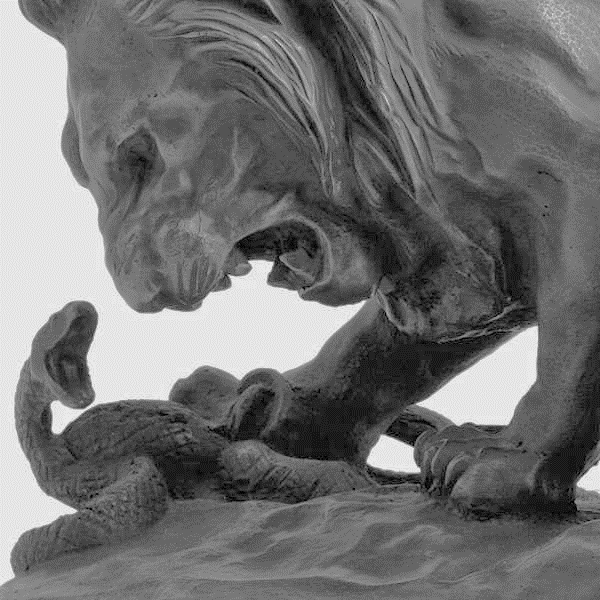 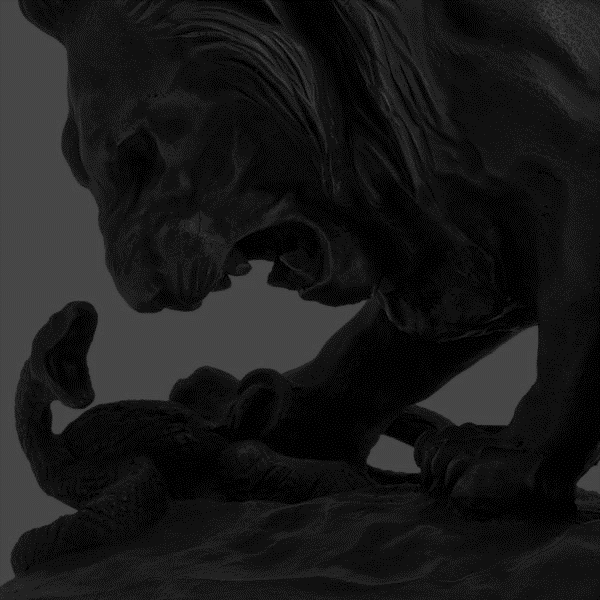 a. The Messianic Seed
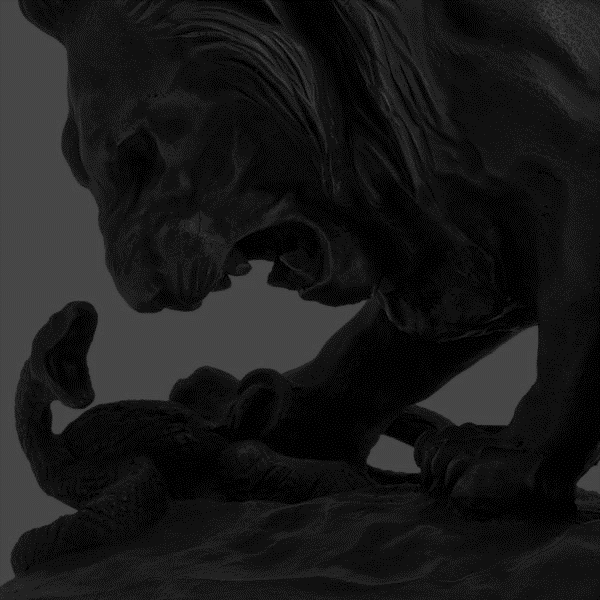 a. The Messianic Seed
The Key Text: Genesis 3:15
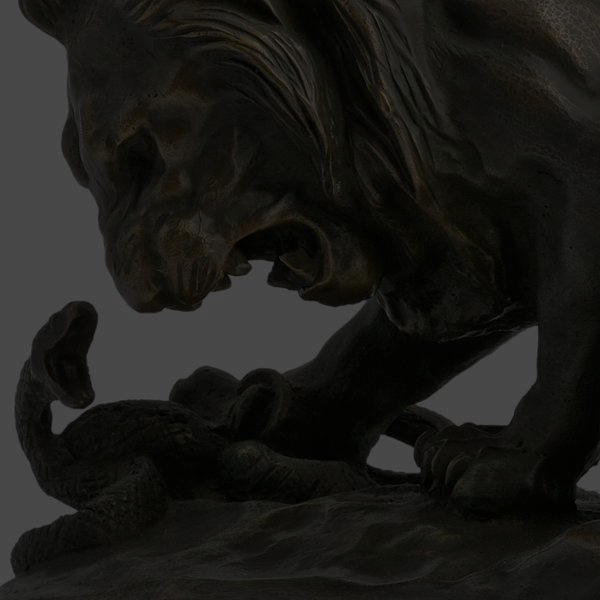 a. The Messianic Seed
The Key Text: Genesis 3:15
What’s happening in this passage? Judgment and Grace
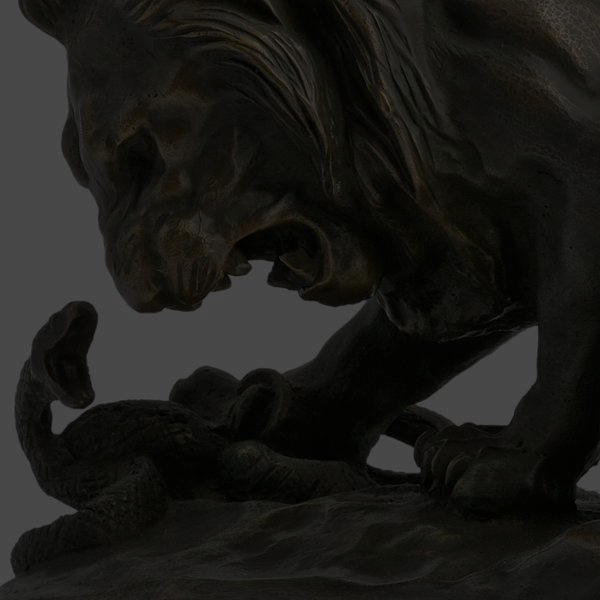 a. The Messianic Seed
The Key Text: Genesis 3:15
What’s happening in this passage? Judgment and Grace
First promise of the Gospel
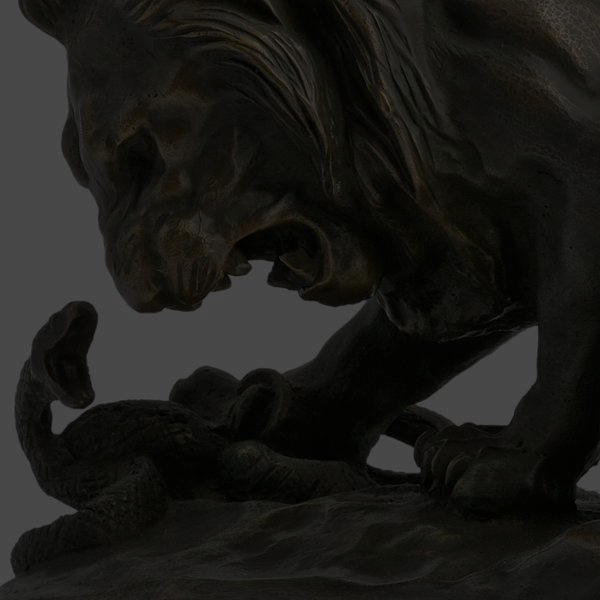 a. The Messianic Seed
The Key Text: Genesis 3:15
What’s happening in this passage? Judgment and Grace
First promise of the Gospel
Serpent Killer comes from Eve—will be a man
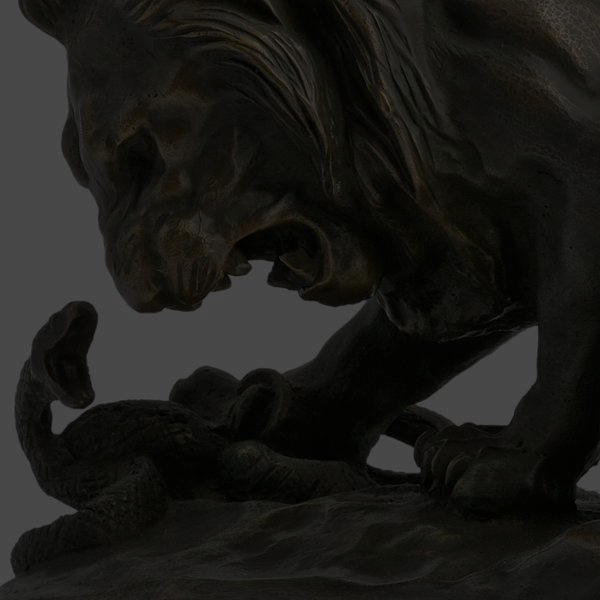 a. The Messianic Seed
The Key Text: Genesis 3:15
What’s happening in this passage? Judgment and Grace
First promise of the Gospel
Serpent Killer comes from Eve—will be a man
Serpent Killer is a gift from God
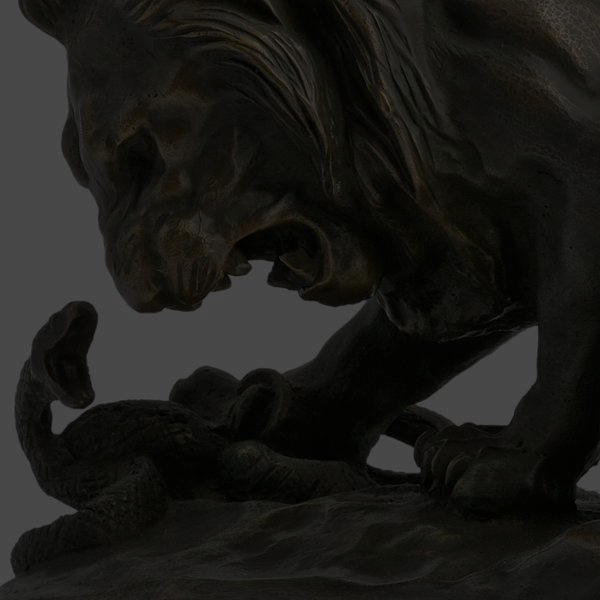 a. The Messianic Seed
The Key Text: Genesis 3:15
Seed Through Seth:
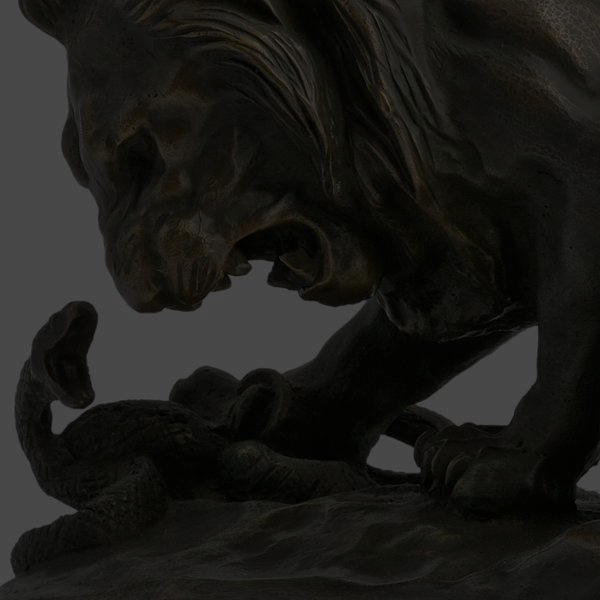 a. The Messianic Seed
The Key Text: Genesis 3:15
Seed Through Seth: 
God has granted me another child (literally, seed) in place of Abel, since Cain killed him (Gen 4:25)
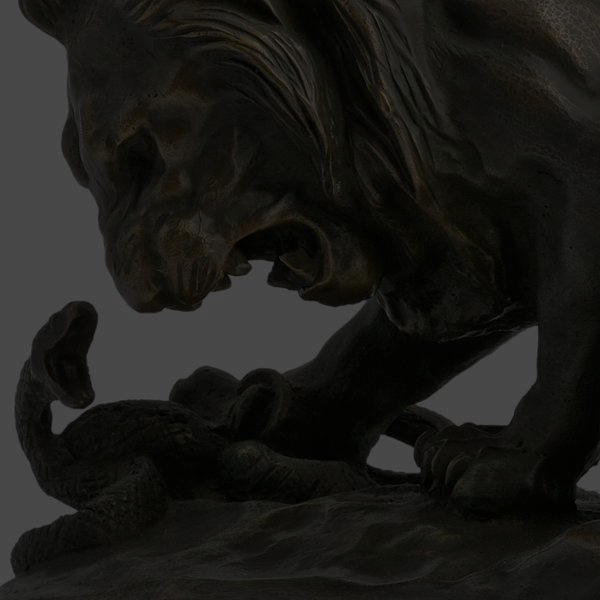 a. The Messianic Seed
The Key Text: Genesis 3:15
Seed Through Seth: 
God has granted me another child (literally, seed) in place of Abel, since gain killed him (Gen 4:25)
Rest of Genesis follows a single line from Seth as the line of promise
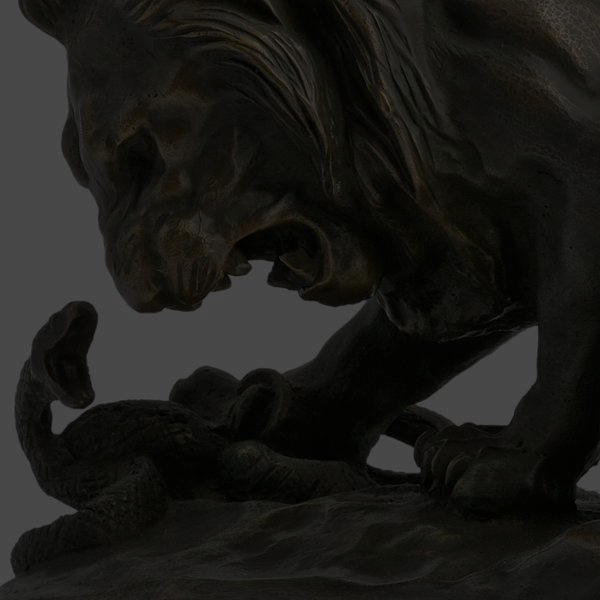 a. The Messianic Seed
The Key Text: Genesis 3:15
Seed Through Seth: 
God has granted me another child (literally, seed) in place of Abel, since gain killed him (Gen 4:25)
Rest of Genesis follows a single line from Seth as the line of promise
God’s Promise Provided and Protected By God’s Power
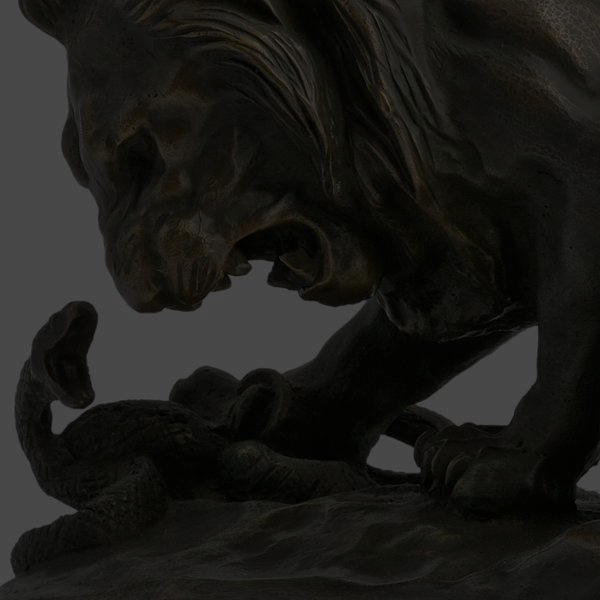 a. The Messianic Seed
The Key Text: Genesis 3:15
Seed Through Seth: 
God has granted me another child (literally, seed) in place of Abel, since gain killed him (Gen 4:25)
Rest of Genesis follows a single line from Seth as the line of promise
God’s Promise Provided and Protected By God’s Power
Risk and potential threats to the promise
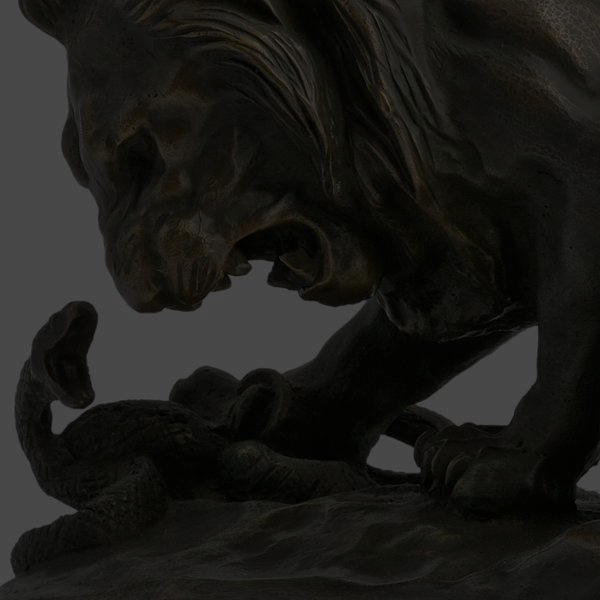 a. The Messianic Seed
The Key Text: Genesis 3:15
Seed Through Seth: 
Expansion of the Seed Promise with Abraham
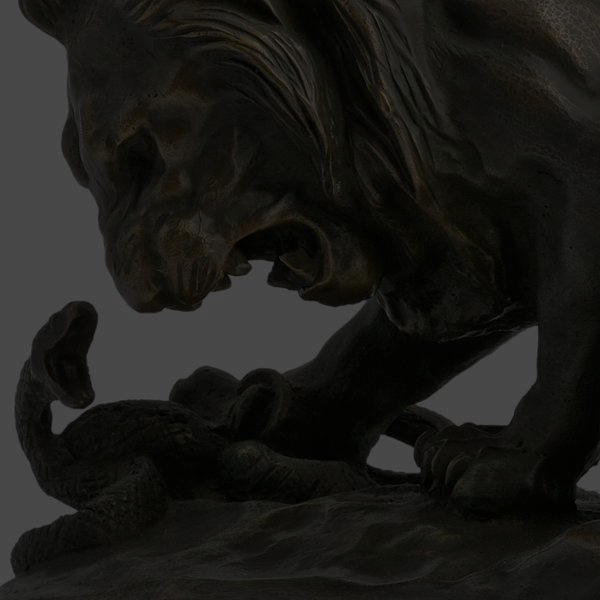 a. The Messianic Seed
The Key Text: Genesis 3:15
Seed Through Seth: 
Expansion of the Seed Promise with Abraham
God enters into to make his seed thrive in Sarah’s barren womb
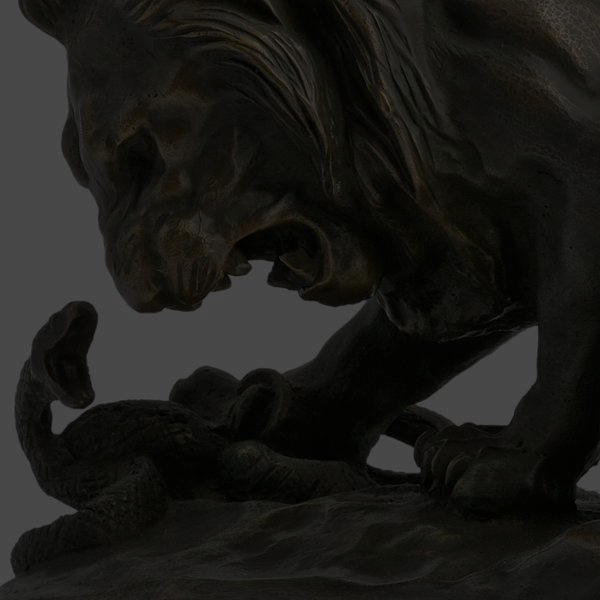 a. The Messianic Seed
The Key Text: Genesis 3:15
Seed Through Seth: 
Expansion of the Seed Promise with Abraham
God enters into to make his seed thrive in Sarah’s barren womb
God promises (Gen 12:2) and covenants (Gen 15) to keep the seed of redemption alive
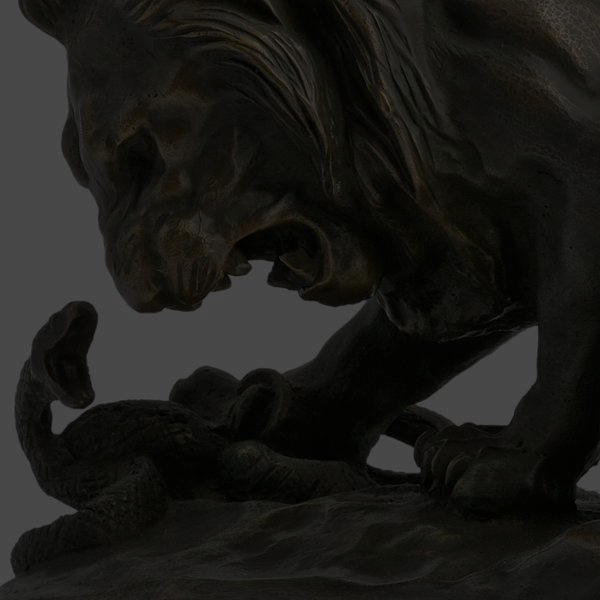 a. The Messianic Seed
The Key Text: Genesis 3:15
Seed Through Seth: 
Expansion of the Seed Promise with Abraham
God enters into to make his seed thrive in Sarah’s barren womb
God promises (Gen 12:2) and covenants (Gen 15) to keep the seed of redemption alive 
Expands the promise not only to kill the serpent but to:
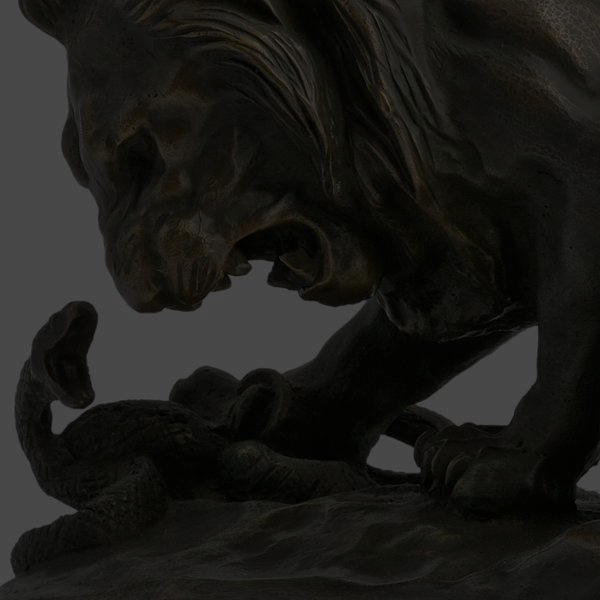 a. The Messianic Seed
The Key Text: Genesis 3:15
Seed Through Seth: 
Expansion of the Seed Promise with Abraham
God enters into to make his seed thrive in Sarah’s barren womb
God promises (Gen 12:2) and covenants (Gen 15) to keep the seed of redemption alive 
Expands the promise not only to kill the serpent but to: 
turn Abraham’s seed into a great nation
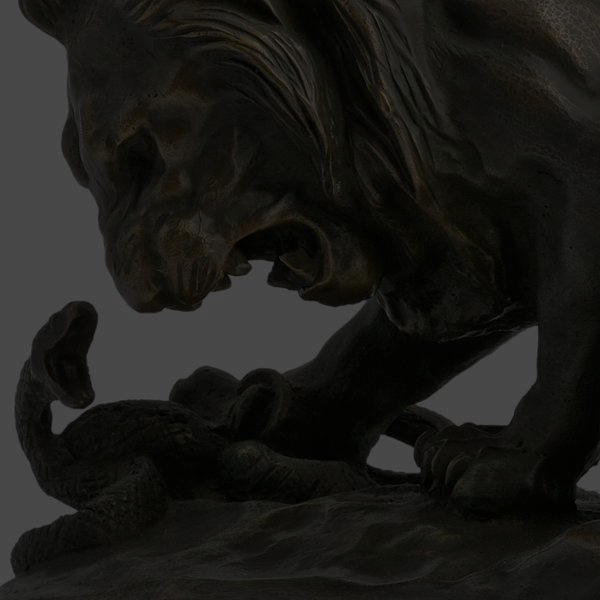 a. The Messianic Seed
The Key Text: Genesis 3:15
Seed Through Seth: 
Expansion of the Seed Promise with Abraham
God enters into to make his seed thrive in Sarah’s barren womb
God promises (Gen 12:2) and covenants (Gen 15) to keep the seed of redemption alive 
Expands the promise not only to kill the serpent but to: 
turn Abraham’s seed into a great nation
give Abraham’s seed a land
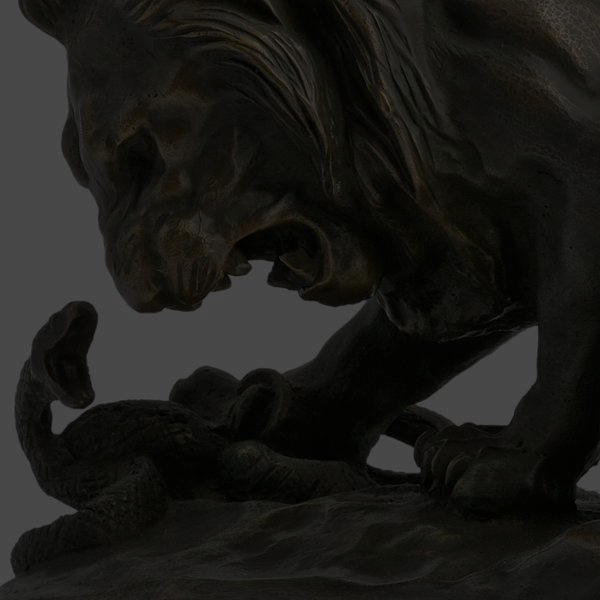 a. The Messianic Seed
The Key Text: Genesis 3:15
Seed Through Seth: 
Expansion of the Seed Promise with Abraham
God enters into to make his seed thrive in Sarah’s barren womb
God promises (Gen 12:2) and covenants (Gen 15) to keep the seed of redemption alive 
Expands the promise not only to kill the serpent but to: 
turn Abraham’s seed into a great nation
give Abraham’s seed a land
bless the nations through Abraham’s seed
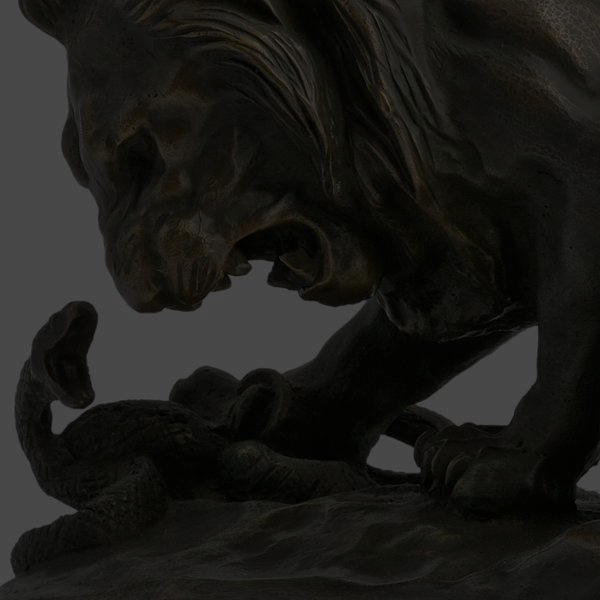 a. The Messianic Seed
The Key Text: Genesis 3:15
Seed Through Seth: 
Expansion of the Seed Promise with Abraham
God enters into to make his seed thrive in Sarah’s barren womb
God promises (Gen 12:2) and covenants (Gen 15) to keep the seed of redemption alive 
Expands the promise not only to kill the serpent but to: 
turn Abraham’s seed into a great nation
give Abraham’s seed a land
bless the nations through Abraham’s seed
be with Abraham and his line forever
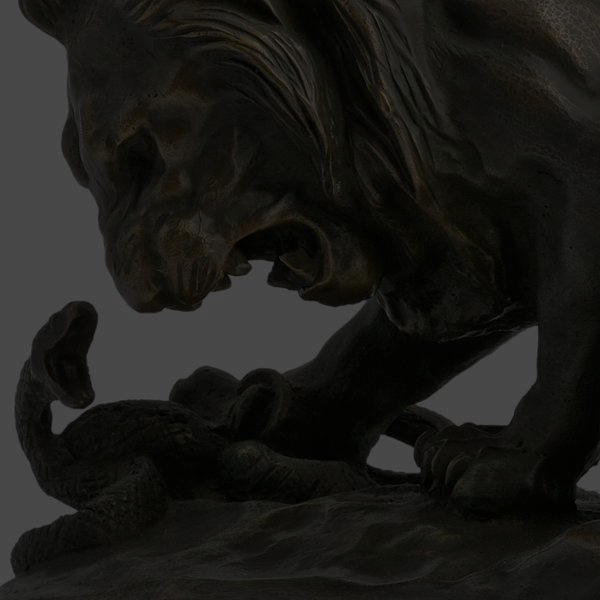 a. The Messianic Seed
The Key Text: Genesis 3:15
Seed Through Seth: 
Expansion of the Seed Promise with Abraham
Conclusions:
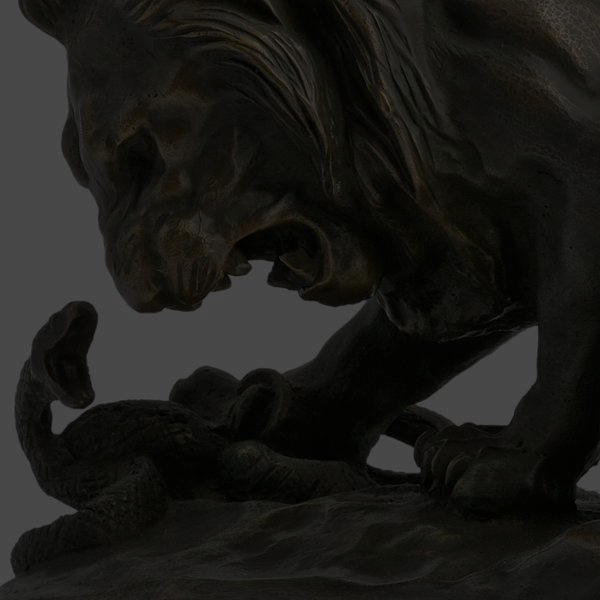 a. The Messianic Seed
The Key Text: Genesis 3:15
Seed Through Seth: 
Expansion of the Seed Promise with Abraham
Conclusions: 
Redemption comes for humanity through humanity
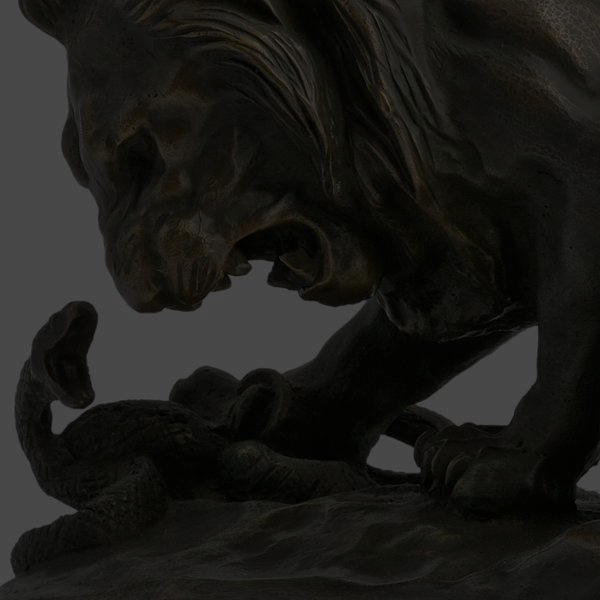 a. The Messianic Seed
The Key Text: Genesis 3:15
Seed Through Seth: 
Expansion of the Seed Promise with Abraham
Conclusions: 
Redemption comes for humanity through humanity
But Redemption comes from God, often times through in opposition to man